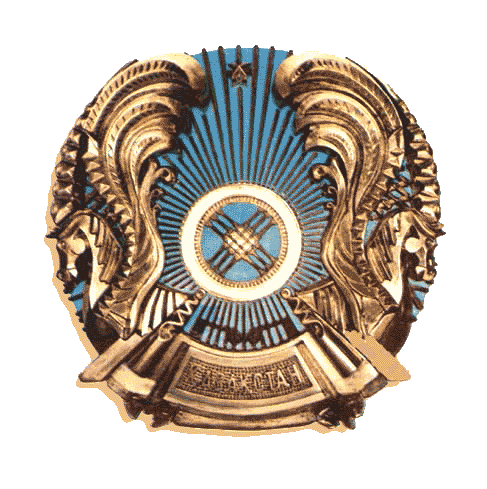 Министерство экономического развития и торговли Республики Казахстан
О проекте Закона РК«О государственных услугах»
Астана, 2012 г.
Проект Закона Республики Казахстан
«О государственных услугах»




Поручение Главы государства Республики Казахстан 
Правительству Республики Казахстан 
(от 26 сентября 2011 года № 2155-109)
Проект Закона Республики Казахстан 
«О государственных услугах»
Урегулирование общественных отношений в сфере государственных услуг
Уточнение понятий в сфере оказания государственных услуг
Установление прав и обязанностей участников взаимоотношений в сфере государственных услуг
Введение новых инструментов повышения качества государственных услуг
2
Новое определение понятия «государственная услуга»
«Государственная услуга – одна из форм реализации отдельных государственных функций, осуществляемых в индивидуальном порядке по обращению услугополучателей, направленных на предоставление им соответствующих материальных или нематериальных благ»
3
Новые понятия, предусмотренные законопроектом «О государственных услугах»
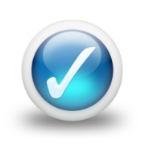 Услугополучатель - физические и юридические лица Республики Казахстан (за исключением государственных органов), иностранные граждане, лица без гражданства и иностранные юридические лица.

	Услугодатель - центральные и местные государственные органы, утверждающие стандарты государственных услуг и организующие процесс оказания государственных услуг в соответствующих сферах.

 	Поставщик государственной услуги - физические и юридические лица,  непосредственно оказывающие государственные услуги, а также услугодатели, непосредственно оказывающие государственные услуги.
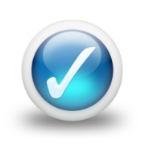 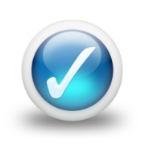 4
Права услугополучателей
Услугополучатель имеет право:

	получать полную и достоверную информацию о госуслуге и поставщике госуслуги;

	получать госуслугу, отвечающую требованиям утвержденного стандарта оказания данной госуслуги;

	на досудебное и судебное обжалование результата оказания госуслуги; 

	получать госуслугу в бумажной (традиционной) и/или электронной форме; 
  
	участвовать в публичных обсуждениях проектов стандартов госуслуг.
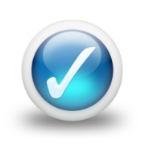 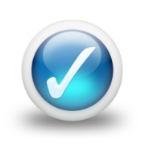 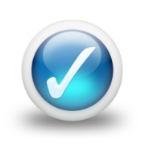 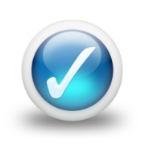 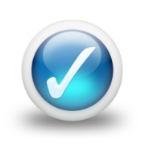 5
Обязанности услугодателей и поставщиков государственных услуг
Услугодатель обязан:

	повышать квалификацию сотрудников, оказывающих госуслуги;

	своевременно рассматривать жалобы;
 
	принимать меры по восстановлению нарушенных прав граждан;

	проводить публичные обсуждения проектов стандартов госуслуг и т.д.
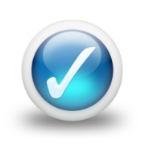 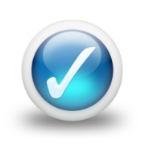 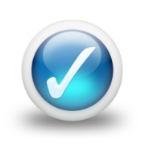 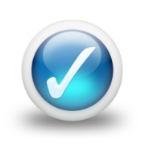 Поставщик госуслуги обязан:

	оказывать госуслуги в соответствии со стандартами госуслуг;

	информировать о статусе исполнения госуслуг по запросу услугополучателей; 

	своевременно рассматривать жалобы; 

	принимать меры по восстановлению нарушенных прав граждан и т.д.
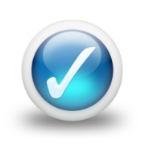 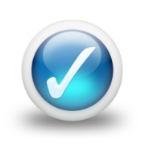 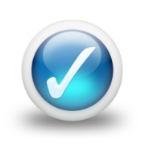 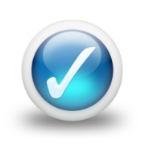 6
Требования к разработке стандартов и регламентов государственных услуг
I
II
III
СТАНДАРТ
госуслуги
Утверждается центральным государственным органом по согласованию с МЭРТ
Разрабатывается центральным государственным органом
Регистрируется в Министерстве юстиции РК
РЕГЛАМЕНТ
госуслуги
Утверждается центральным государственным органом, 
исполнительным органом, финансируемым из местного бюджета
Разрабатывается центральным государственным органом, 
местным исполнительным органом области, города республиканского значения, столицы, осуществляющим оказание государственной услуги
7
Требования к разработке 
Реестра государственных услуг
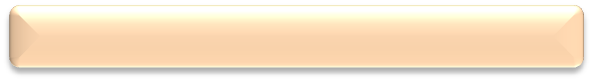 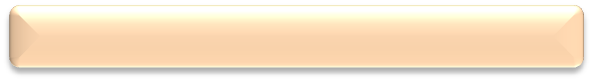 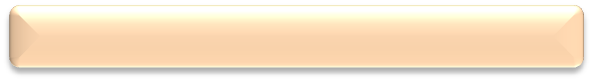 Реестр государственных услуг
(классифицированный перечень госуслуг с указанием услугополучателей, услугодателей, поставщиков госуслуг, формы оказания госуслуг, их платности или бесплатности)
Классификация государственных услуг
Утверждаются Правительством РК
8
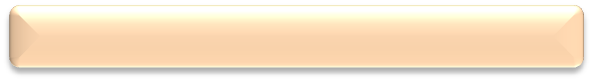 По результатам обсуждения и доработки стандарта государственные органы  будут публиковать соответствующие уведомления.
Публичное обсуждение проектов 
           стандартов государственных услуг
Для публичного обсуждения проекты стандартов государственных услуг должны быть размещены:
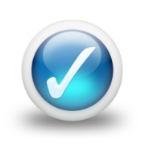 на интернет-ресурсе государственного органа, разработавшего стандарт оказания госуслуги;
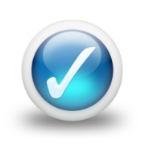 на веб-портале «электронного правительства»;
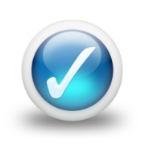 в других доступных для ознакомления гражданами местах.
9
Порядок оказания государственных услуг 
        через ЦОНы и специализированные ЦОНы
Информирование услугополучателей о порядке оказания госуслуг 
осуществляется посредством:
размещения стандартов на интернет-ресурсе услугодателя и веб-портале «электронного правительства»;

размещения стандартов в местах оказания госуслуги свободных для доступа услугополучателей и позволяющих ознакомиться с ними;

Единого Контакт-центра по вопросам оказания госуслуг;

при личном обращении услугополучателя.
10
Критерии платности 
           государственных услуг
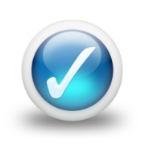 Законопроектом запрещается взимание платы за оказание тех услуг, бесплатное оказание которых гарантировано законами РК.
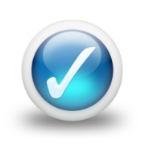 Стоимость государственных услуг, плата за которые установлена законодательными актами РК, указывается в стандартах государственных услуг.
11
Порядок досудебного обжалования качества государственных услуг
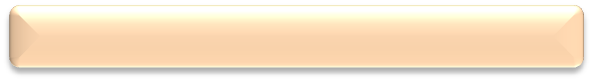 Предусматривается трехуровневый процесс обжалования
путем обращения в адрес:
поставщика госуслуг (срок рассмотрения жалобы не более 5 рабочих дней);


услугодателя (срок рассмотрения жалобы не более 5 рабочих дней);


уполномоченного органа по оценке и контролю за качеством оказания госуслуг (срок рассмотрения жалобы не более 15 рабочих дней).
12
Общественный мониторинг, оценка и контроль 	качества оказания государственных услуг
Общественный мониторинг будут проводить:
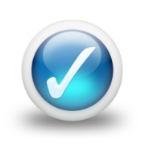 аккредитованные некоммерческие организации посредством госзаказа уполномоченного органа по оценке и контролю (АДГС);
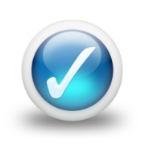 некоммерческими  организациями по собственной инициативе и за свой счет
Оценку и внешний контроль будет проводить:
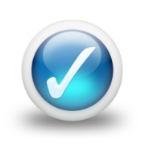 уполномоченный орган по оценке и контролю (АДГС)
Внутренний контроль будут проводить :
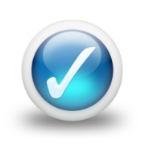 госорганы-услугодатели в соответствии с типовыми требованиями, утверждаемыми АДГС
13
Проект Закона РК «О внесении изменений и дополнений в некоторые законодательные акты РК по вопросам государственных услуг»
ПРЕДПОЛАГАЕТСЯ ВНЕСЕНИЕ ИЗМЕНЕНИЙ И ДОПОЛНЕНИЙ В:
Бюджетный кодекс РК
Закон РК «Об административных процедурах»
 Закон РК «О нормативных правовых актах»
 Закон РК «О порядке рассмотрения обращений                                                                                  физических и юридических лиц»
 Закон РК «О государственном контроле и надзоре в Республике Казахстан»
 Закон РК «О государственной правовой статистике и специальных учетах»
14